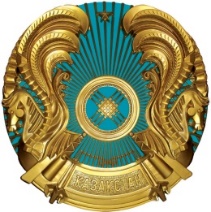 ҚАЗАҚСТАН РЕСПУБЛИКАСЫ
ҰЛТТЫҚ ЭКОНОМИКА МИНИСТРЛІГІ
2020 ЖЫЛ
Негізгі бағыттары
1
I. Жеке тұлғаларға салық салуды жақсарту (1/2)
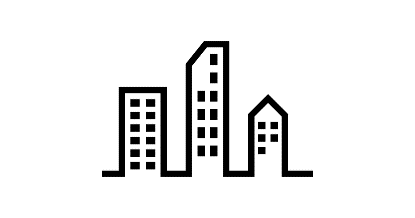 Көп пәтерлі тұрғын үйлердің меншік иелері үшін жер салығын алып тастау

салық органдарының тиімсіз еңбек шығындарын және салық төлеушілердің шығындарын болдырмау
Мүлік пен жер салығын бірыңғай төлемге біріктіру

банк комиссияларына шығындарды қысқарту
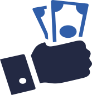 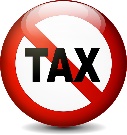 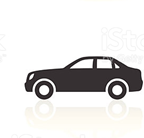 Көлікке салық төлеу мерзімін өзгерту

есепті жылдан кейінгі жылдың 1 сәуірі
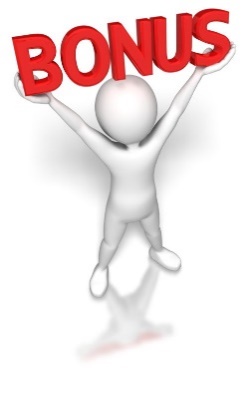 Жеңілдіктерден материалдық пайданы кірістерден алып тастау

сатып алу кезінде алынған бонустар жеке тұлғаның табысы ретінде қарастырылмайды
2
I. Жеке тұлғаларға салық салуды жақсарту (2/2)
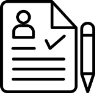 Кірістерге салық салуды нақтылау
азаматтық-құқықтық сипаттағы шарттар бойынша міндетті зейнетақы жарналарының сомаларын шегеру
нысанды киімнің құнын жеке тұлғаның табысы ретінде танымау
демеушілік және қайырымдылық көмек қаражаты есебінен науқасты алып жүретін адамның шығындарын төлеуге салық салынбайды (гранттарға ұқсас)
ипотекалық компаниялардың борыштарды есептен шығаруы жеке тұлғалардың табысы болып саналмайды
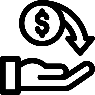 Азаматтарды инвестициялық табыс алуға ынталандыру
инвестициялық пай қорларының пайларын сату кезінде құн өсімінен түсетін табыстарға салықтар салынбайды
3
II. Инвестицияларды ынталандыру
Инвестициялық салық несиесі
корпоративтік табыс және мүлік салығы сомасын төлеу мерзімін 3 жылға кейінге шегеру
салық келесі 3 жыл ішінде төленеді
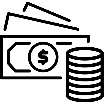 АӨК үшін ынталандыру
жеңіл және тамақ өнеркәсібінде инвестициялық келісімшарттар жасасу үшін шегін 2 млн. АЕК-тен 1 млн. АЕК-ке дейін (5,3 млрд. теңгеден 2,65 млрд. теңгеге дейін) төмендету
мақтаны қайта өңдеу, ашытқы өндіру үшін ҚҚС (70%) сомасын қосымша есепке алу
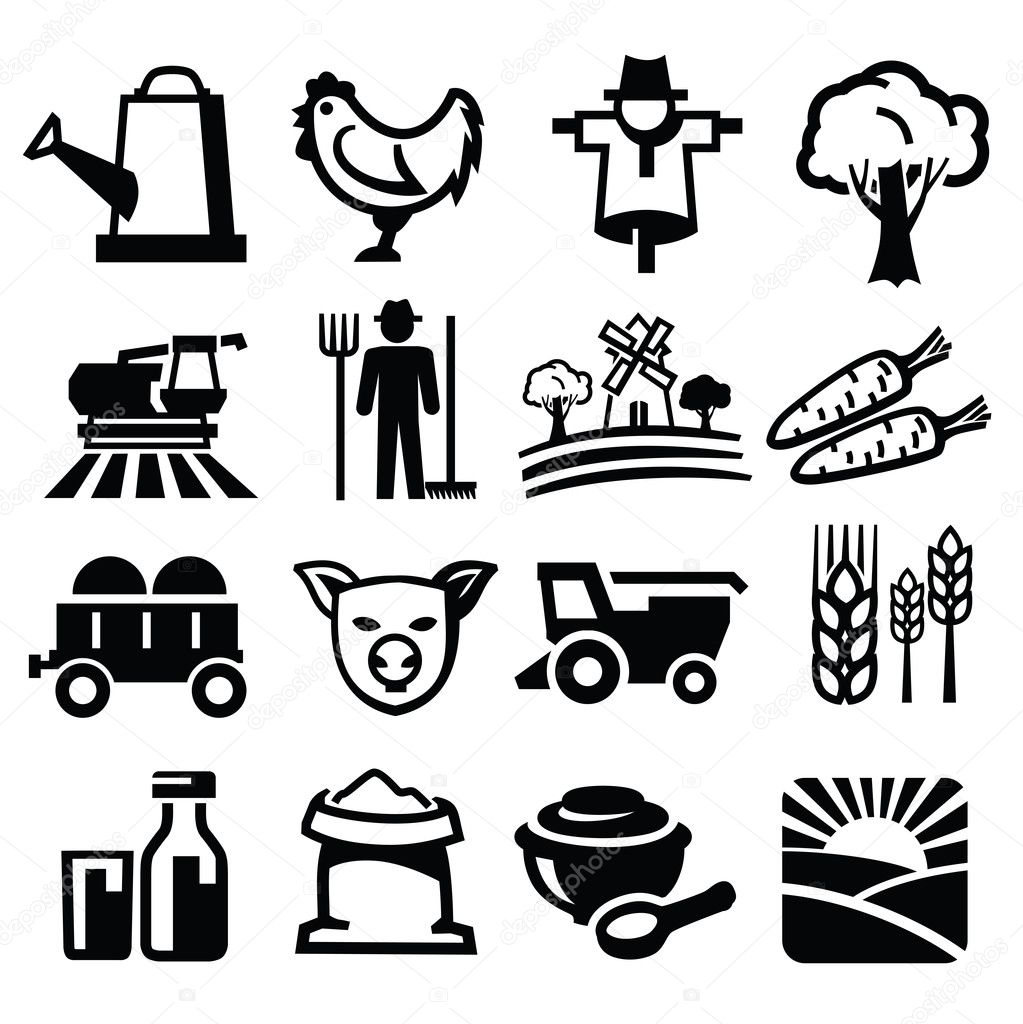 Отандық өндірушілердің бәсекеге қабілеттілігін күшейту 
отандық өндірушілер үшін ҚҚС қайтаруды оңайлату (50% тексерусіз, 50% тексеруден кейін)
көлік құралдары мен ауыл шаруашылығы техникасының құрамдастарын өндіру үшін ынталандырулар
дилерлермен отандық автомобильдердің сатылу кезінде шарттарды теңестіру
АЭА аумағында тауарларды өткізу кезінде ҚҚС салудың бірыңғай тәртібі
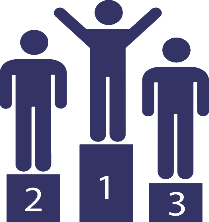 +2,6 мың жұмыс орны
+95 мың көлік құралдары мен ауыл шаруашылығы техникасы
4
III. Транзиттік әлеует және телекоммуникациялар
Транзиттік әлеуетті дамыту

әлеуметтік маңызы бар тасымалдарды ҚҚС төлемей жүзеге асыру (қоғамдық көлік)
жүкті темір жол көлігінен теңіз көлігіне ауыстырып тиеуді халықаралық тасымалдау деп тану
халықаралық почта жөнелтімдерінің транзитіне ҚҚС салынбайды
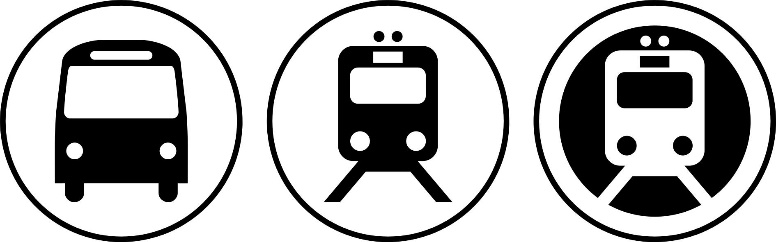 Телекоммуникацияны, жасанды интеллектті, жаңа байланыс түрі 5G, дамыту 

бес жылдық кезеңге РЖС үшін төлем 0,1 коэффициент
шетелдік интернет-компаниялар көрсететін электрондық қызметтерге ҚҚС салу
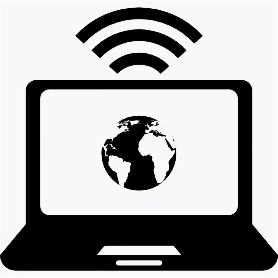 +5 млн. адам ауылдарда кең жолақты интернетке қол жеткізеді
+500 млрд 2030 жылға дейін
5
IV. Акциздердің фискалдық функциясын күшейту
Алкоголь өніміне акциз мөлшерлемелерін кезең-кезеңмен ұлғайту (сыра және сыра сусыны, қымбат алкоголь өнімі)
Темекі өнімдеріне акциз мөлшерлемелерін кезең-кезеңмен ұлғайту (электрондық сигареттерге арналған қыздырылатын темекі, никотині бар сұйықтық, қымбат тұратын темекі өнімдері)
2021 ж. – 0,6 млрд. теңге
2022 ж. – 1,0 млрд. теңге
2023 ж. – 1,0 млрд. теңге
2021 ж. – 10,7 млрд. теңге
2022 ж. – 19,7 млрд. теңге
2023 ж. – 25,7 млрд. теңге
+58,7 млрд. теңге
2021 ж. – 11,3 млрд. теңге
2022 ж. – 20,7 млрд. теңге
2023 ж. – 26,7 млрд. теңге
6
V. Салықтық әкімшілендіру
Мемелкеттік қызметтерді оңтайландыру
электрондық нысанға ауыстыру
қызметтер көрсету мерзісдерін қысқарту
жеке практикамен айналысатын тұлғалардың қызметін тоқтату рәсімін жеңілдету
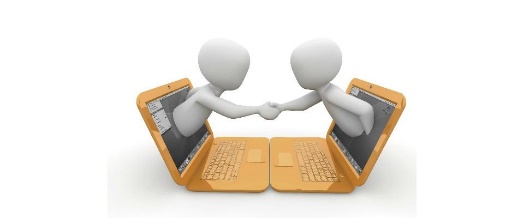 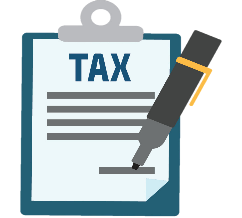 Салық есептілігін тапсыру мүмкіндігін кеңейту
бір реттік пароль арқылы тапсыру
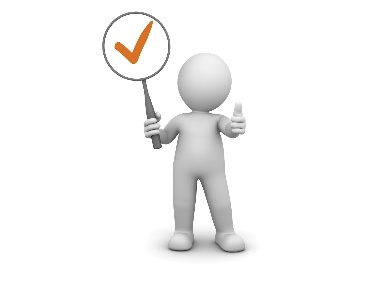 Қосылған құн салығын қайтарудың оңайлатылған тәртібін қолдану кезінде салықтық дауларды алып тастау
тексеру кезеңінде қайтару туралы талап қойылған кезеңді ғана қосу ұсынылады
7
Салық кодексінің 3-бабының қолданылуы
«Қазақстан Республикасының кейбір заңнамалық актілеріне 
салық салу және инвестициялық ахуалды жетілдіру мәселелері бойынша өзгерістер мен толықтырулар енгізу туралы» Қазақстан Республикасының Заңы жобасы
Салық салуға байланысты емес түзетулер:
кедендік реттеу
МЖӘ дамыту
тарифтік саясатты жетілдіру
бәсекелестікті қорғау жөніндегі функцияларды күшейту
Проблемалық кредиттер қорының мәселелері
Салық кодексіне түзетулер
Парламент Мәжілісінің қарауындағы заңдардың жобалары (9)
Парламент Мәжілісінің қарауындағы заңдардың жобалары
8